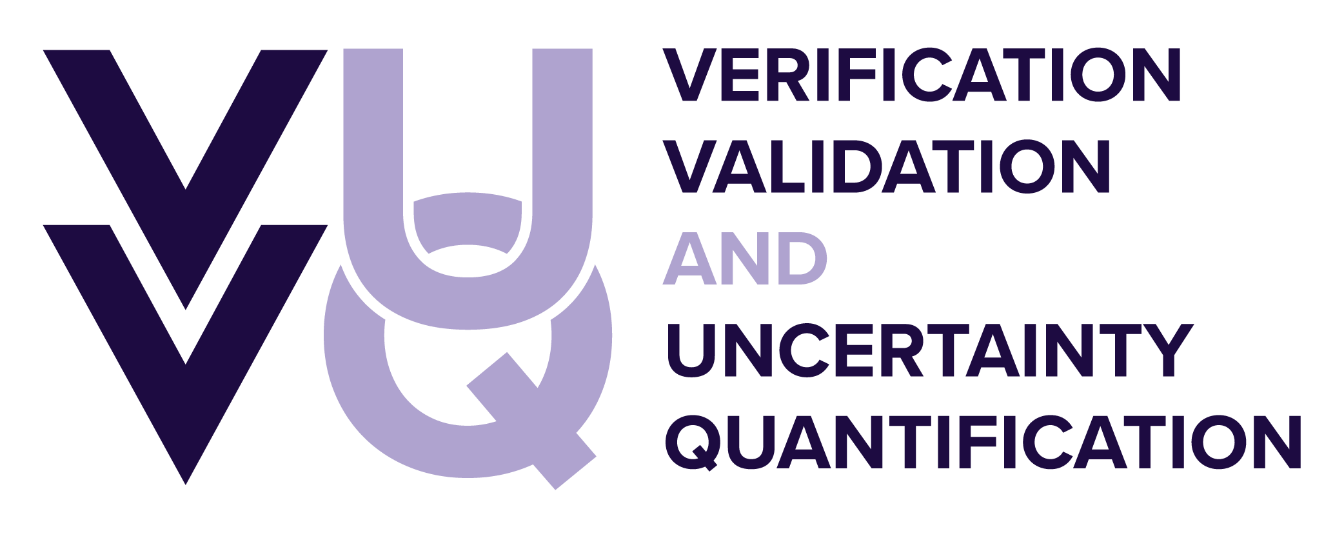 Introduction to VVUQ | Part 4Uncertainty Quantification
Task Group on VVUQ Concepts in Engineering Education
ASME Codes & Standards | Committee on Verification, Validation, and Uncertainty Quantification
Contacts: Lydia Stanford (stanfordl@asme.org) | Daniel Papert (papertd@asme.org​)
V. 1, February 11, 2025
© 2025 by ASME Task Group on VVUQ in Engineering Education is licensed under CC BY 4.0. To view a copy of this license, visit https://creativecommons.org/licenses/by/4.0/
Module Outline
What is uncertainty quantification and why do we care?
Steps of uncertainty quantification and how it is performed
Characterization of uncertainties
Propagation of uncertainties 
Interpretation of uncertainties
Sensitivity Analysis
2
v. 1, February 11, 2025
What is uncertainty quantification and why do we care?
Uncertainty Quantification (UQ) is the process of generating and applying mathematical models to provide a measure of uncertainty in the empirical or simulation results. 
Uncertainty Quantification has three basic steps:
Characterize Uncertainties: Identify all relevant uncertainties and characterize the uncertainties as much as is possible
Propagate Uncertainties: Perform model evaluations or modification to evaluate the input uncertainties through the model onto quantities of interest (QoIs)
Interpret Results: Compute and evaluate uncertainties
Closely related is Sensitivity Analysis: The identification of which uncertainties have the largest effect on the QoIs. Sensitivity Analysis and Uncertainty Quantification are often iterated
UncertaintyQuantification
SensitivityAnalysis
3
v. 1, February 11, 2025
Characterize Uncertainties
Identify most import sources of uncertainties including inputs and parameters
Estimate the uncertainty in these values. Methods include calibration, data, subject matter expertise, first-principles, etc.
Parameters
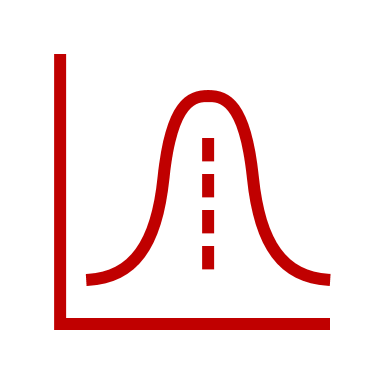 Code Verification
Inputs
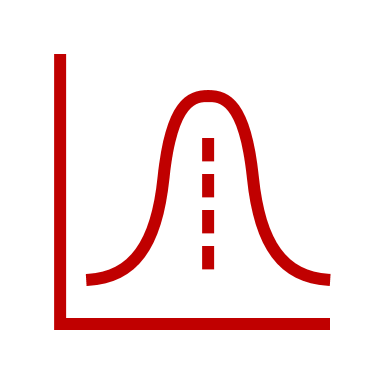 Measurement uncertainty
Solution Verification
Model Validation
Numerical
Examples of model input uncertainty: 
Boundary/Initial conditions
Material properties
Geometry
Measurement uncertainty (inputs)
Uncertainty Quantification
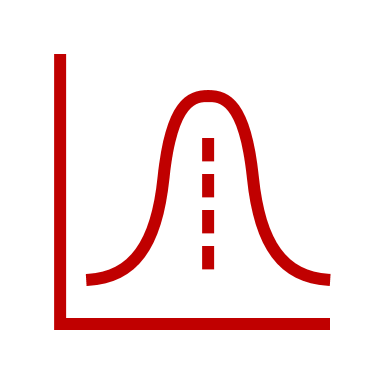 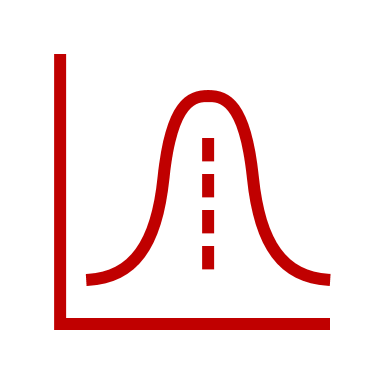 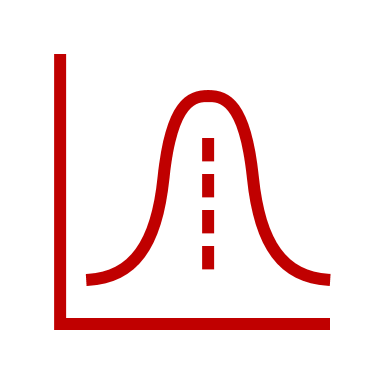 Examples of model uncertainty: 
Model form (physical assumptions/simplifcations)
Parameters (calibration/tuning)
Numerical errors (solution errors, surrogate model errors, statistical sampling errors)
Examples of measurement uncertainty: 
Limited number of measurements
Statistical sampling errors
Measurement bias
Data reduction
4
v. 1, February 11, 2025
Propagate Uncertainties and Interpret Results
Take samples of uncertainty sources to create an ensemble of model inputs
Run each set of inputs through the model
Create an ensemble of model outputs
Samples from uncertainties
Inputs
Numerical
Parameters
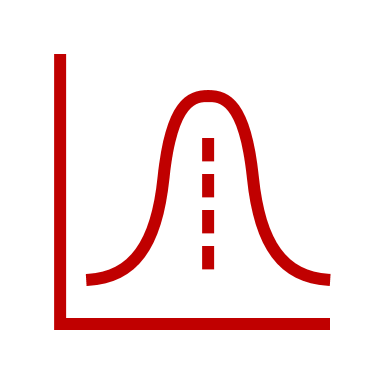 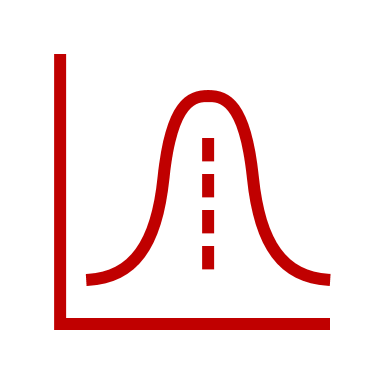 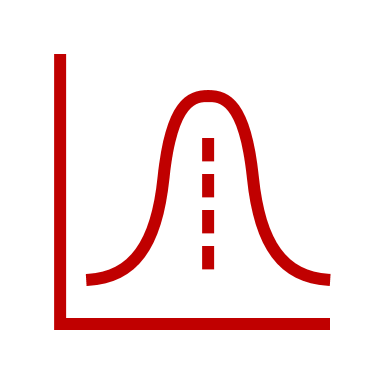 Uncertainty Quantification
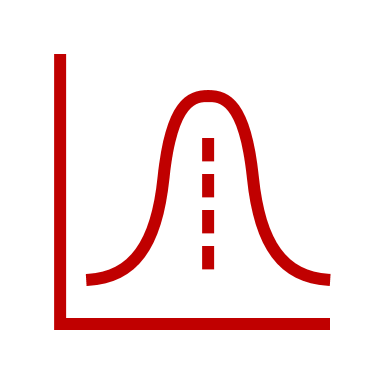 Results can be interpreted in many ways including:
Mean and standard deviation
Median and other percentiles
Histogram or probability distribution
v. 1, February 11, 2025
Sensitivity Analysis
Closely related to UQ is Sensitivity Analysis where the importance of the parameters are identified and potentially ranked.

Various approaches:
Local Sensitivity Analysis: Estimate sensitivity with small perturbations to the nominal uncertain parameters
Global Sensitivity Analysis: Evaluate the sensitivity over the full range of the parameters

Sensitivity Analysis can be used to:
Optimize design parameters to achieve system performance requirements
Identify the largest contributors to uncertainty in system responses
6
v. 1, February 11, 2025
References
McClarren, R. G. (2018), Uncertainty Quantification and Predictive Computational Science, Springer, New York, NY
Smith, R. C. (2014), Uncertainty Quantification: Theory, Implementation, and Applications, Society for Industrial and Applied Mathematics, Philadelphia, PA
Saltelli, A., Ratto, M., Adres, T., Campolongo, F., Cariboni, J., Gatelli, D., Saisana, M., Taratola, S., (2008), Global Sensitivity Analysis. The Primer, Wiley, England 
ASME (2019), "Standard for Verification and Validation in Computational Solid Mechanics." American Society of Mechanical Engineers, ASME Standard V&V 10-2019, New York, NY.​
ASME (2021), "The Role of Uncertainty Quantification in Verification and Validation of Computational Solid Mechanics Models," American Society of Mechanical Engineers, ASME VVUQ 10.2-2021
Oberkampf, W. L. and C. J. Roy (2010), Verification and Validation in Scientific Computing, Cambridge University Press, UK.​
NaRC (2012), "Assessing the Reliability of Complex Models: Mathematical and Statistical Foundations of Verification, Validation, and Uncertainty Quantification." National Research Council of the National Academies, ISBN-13: 978-0-309-25634-6, Washington, DC.
NA (2024), "Foundational Research Gaps and Future Directions for Digital Twins." National Academies of Sciences, Engineering and Medicine, DOI 10.17226/26894, Washington, DC.
7
v. 1, February 11, 2025